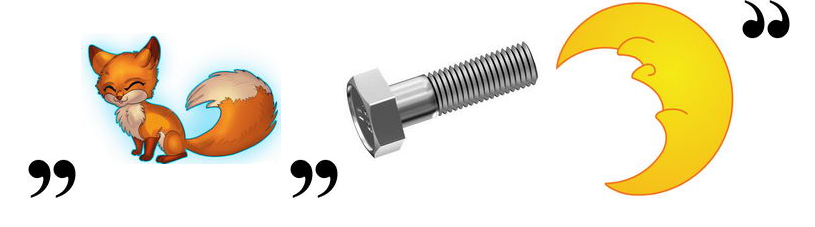 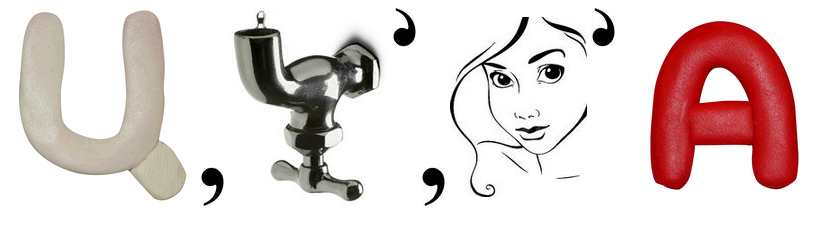 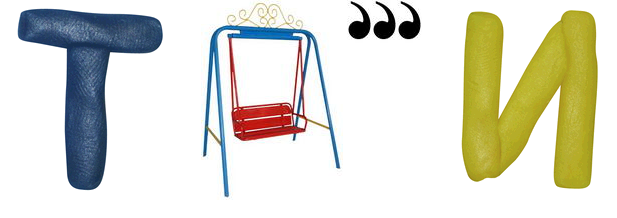 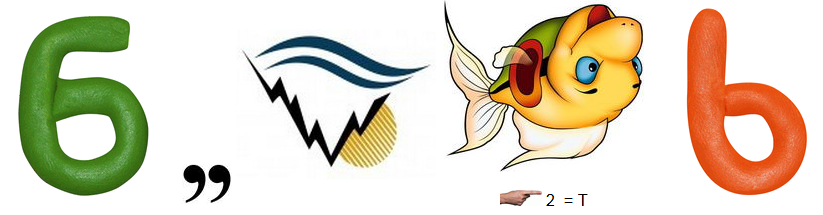 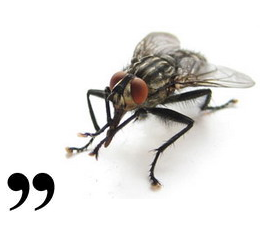 Литературные ребусы
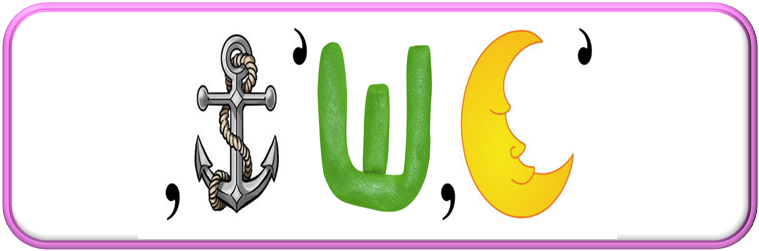 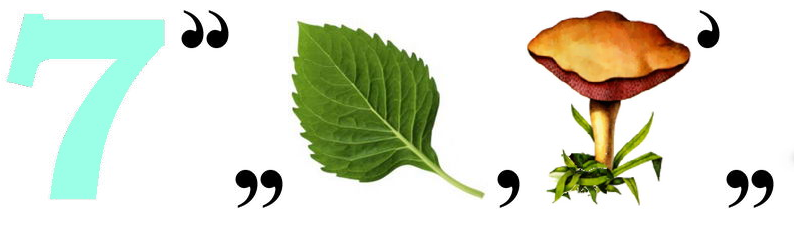 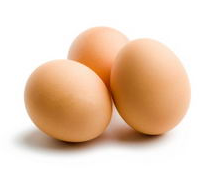 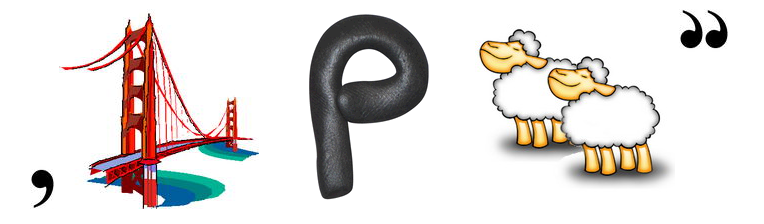 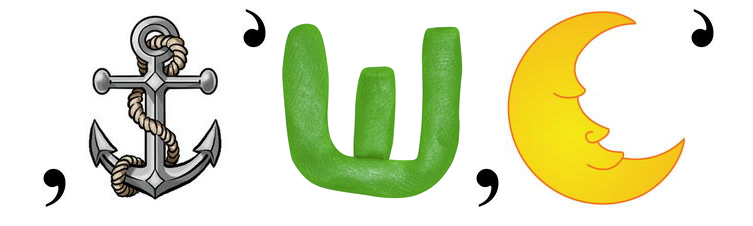 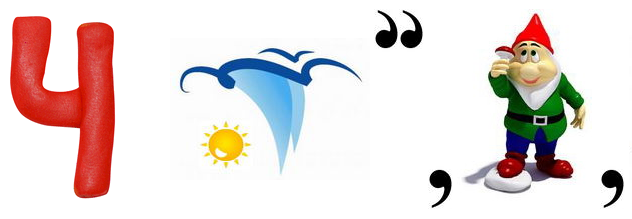 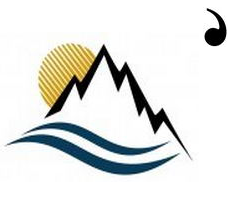 Выполнила: Намазгулова Назиля, 2А группа
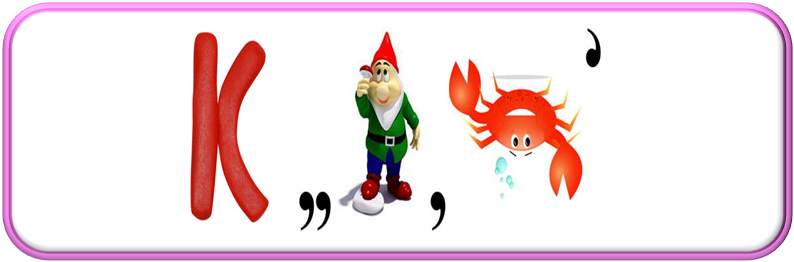 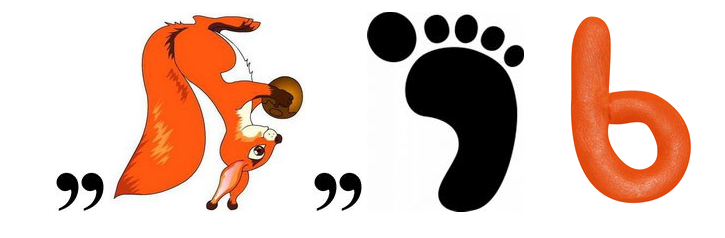 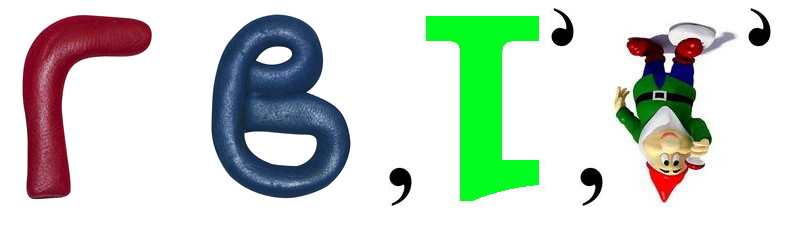 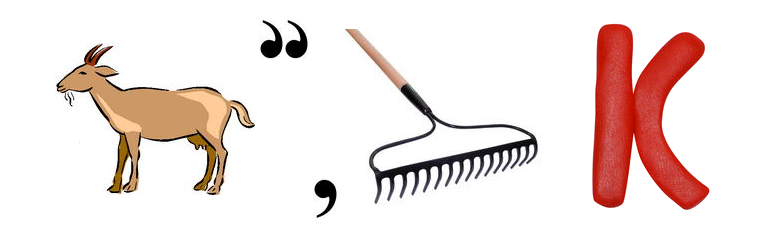 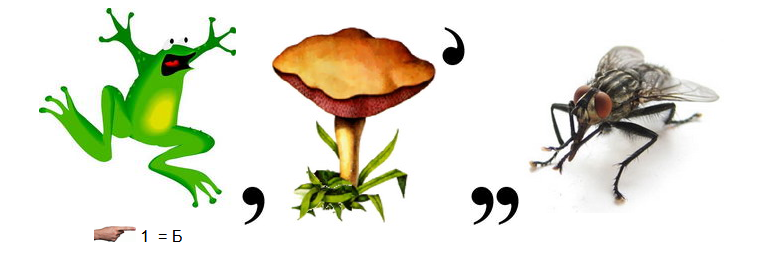 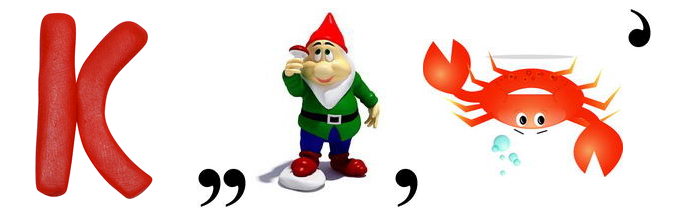